Sanktionen gegenRaser in der Schweiz
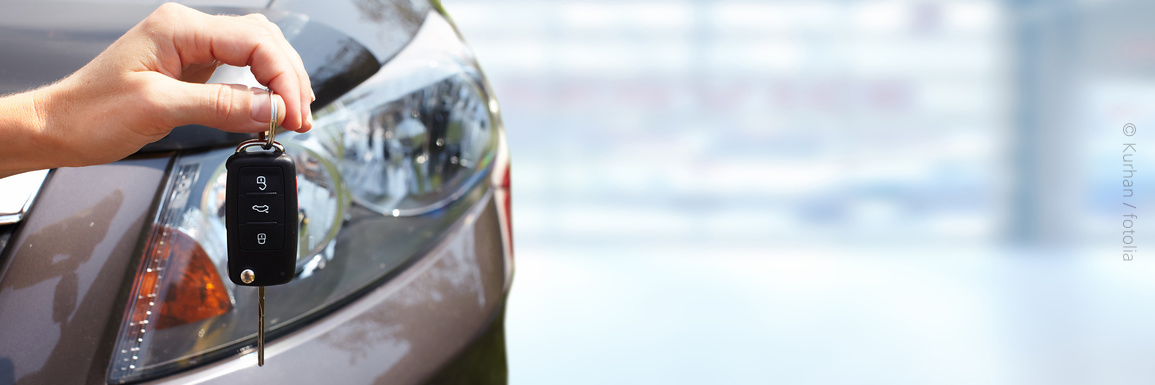 Wien, 22. September 2021
© Kurhan / fotolia
Aufgaben des ASTRA
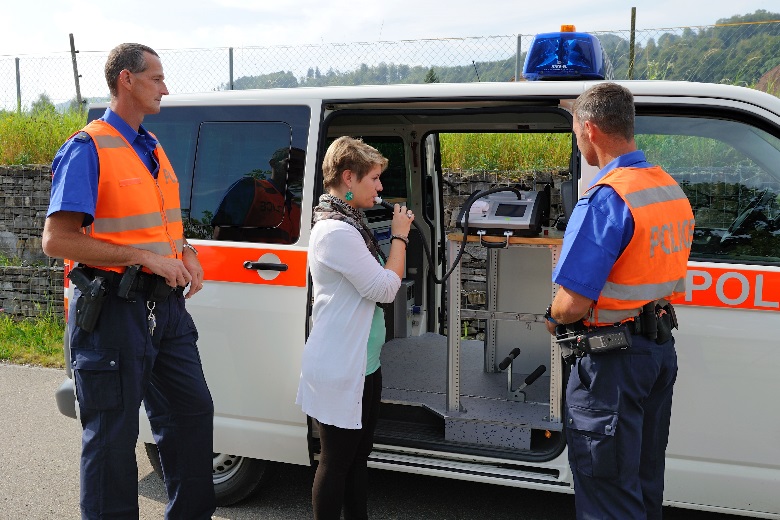 Bau, Betrieb und Unterhalt der Nationalstrassen
Strassenverkehrsrecht 
Sicherheit und Zugang zum Strassenverkehr
Verkehrsmanagement
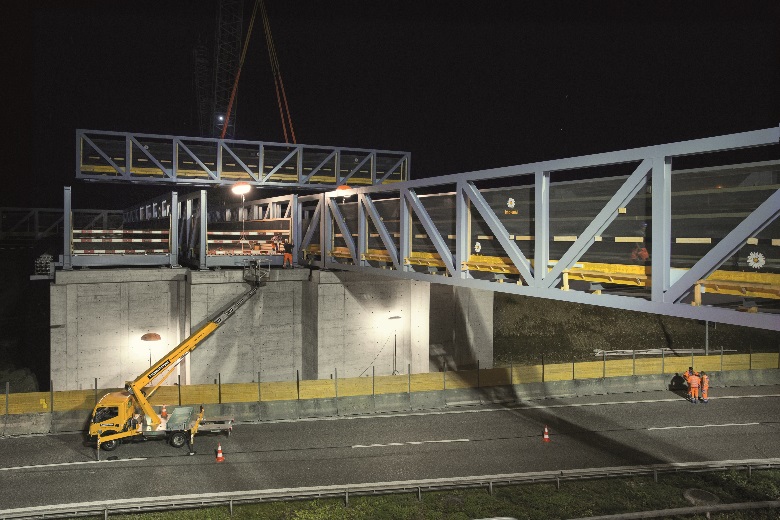 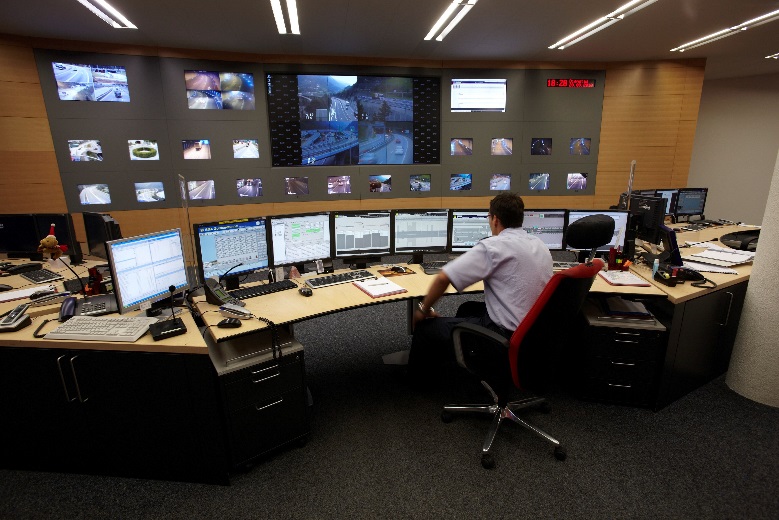 ZVR Verkehrsrechtstag vom 22.09.2021
2
Vorgehen zur Reduktion der Geschwindigkeitsdelikte
Soft-Massnahmen 
Risiko, beim Schnellfahren erwischt zu werden, erhöhen.
Sanktionen, die für die Betroffenen persönlich spürbar sind.
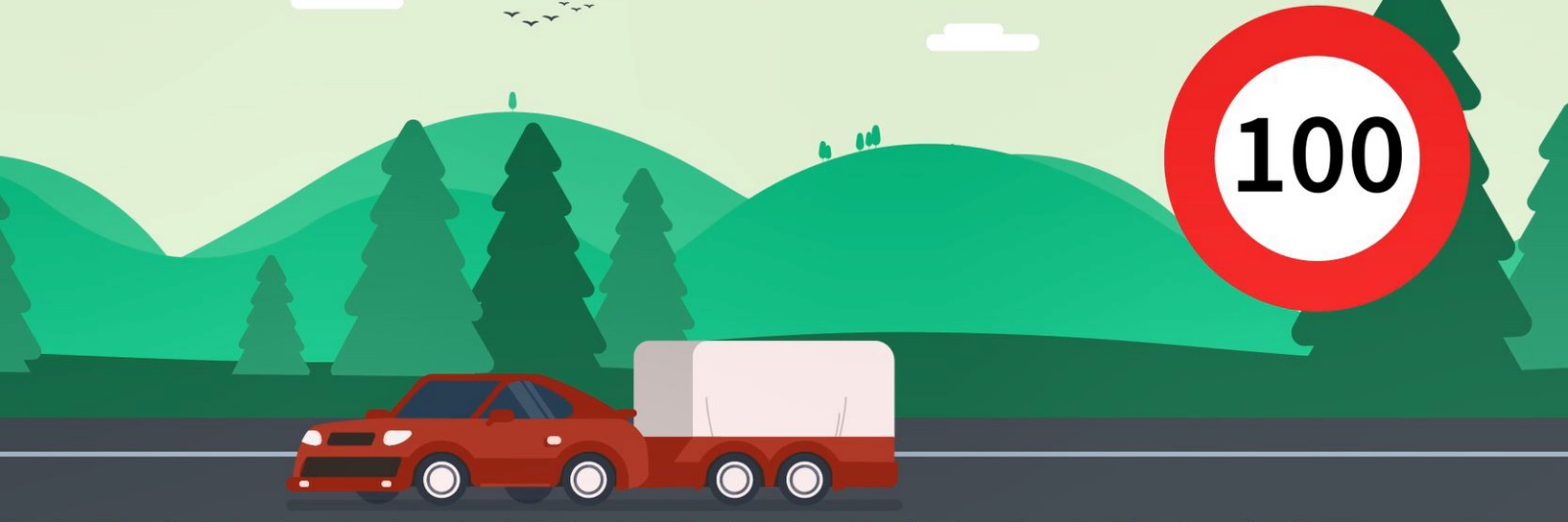 ZVR Verkehrsrechtstag vom 22.09.2021
3
Kategorisierung der Widerhandlungen
ZVR Verkehrsrechtstag vom 22.09.2021
4
Kaskadensystem bei Administrativmassnahmen
Wer so schnell fährt, dass keine Ordnungsbusse möglich ist, erhält zusätzlich zur Strafe eine Massnahme gemäss folgendem Mindesttarif:







Bei jeder weiteren Widerhandlung gilt ein strengerer Mindesttarif bis zum Führerausweisentzug für immer (Kaskadensystem).
ZVR Verkehrsrechtstag vom 22.09.2021
5
Sicherheitsprogramm Via sicura
Ziel: Signifikante Reduktion der Anzahl Schwerverletzter und Toter
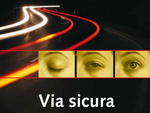 ZVR Verkehrsrechtstag vom 22.09.2021
6
Via sicura – Inhalt
ZVR Verkehrsrechtstag vom 22.09.2021
7
Massnahmen aus Via sicura
Massnahmen bei Geschwindigkeitsexzessen:
Fahreignungsabklärung: Wird die Geschwindigkeitsüberschreitung als rücksichtsloses Verhalten beurteilt, dann wird der Führerausweis vorsorglich, bis zum Nachweis der Fahreignung entzogen. 
Einziehung und Verwertung des Tatfahrzeugs (nächste Folie)
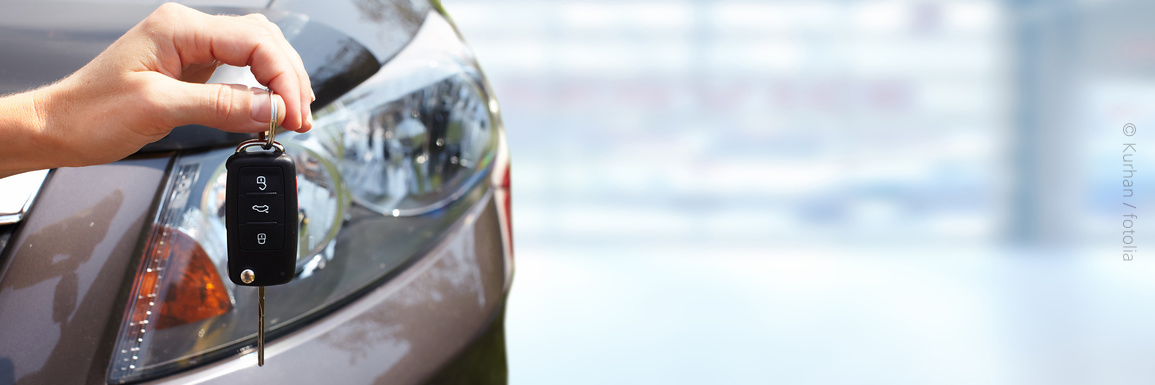 © Kurhan / fotolia
ZVR Verkehrsrechtstag vom 22.09.2021
8
Einziehung + Verwertung Tatfahrzeug
Das Gericht kann die Einziehung eines Motorfahrzeugs anordnen, wenn:
damit eine grobe Verkehrsregelverletzung in skrupelloser Weise begangen wurde; und
der Täter durch die Einziehung vonweiteren groben Verkehrsregel-verletzungen abgehalten werden kann.
Das Gericht kann die Verwertung des Motorfahrzeugs anordnen und die Verwendung des Erlöses, unter Abzug der Verwertungs- und Verfahrenskosten, festlegen.
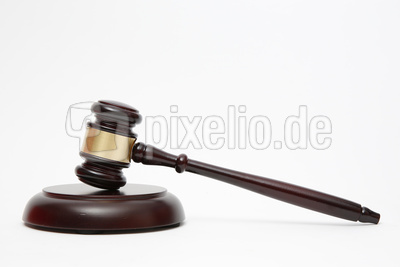 ZVR Verkehrsrechtstag vom 22.09.2021
9
Volksinitiative «Schutz vor Rasern»
Parallel zur Beratung von Via sicura wurde die Volksinitiative«Schutz vor Rasern» eingereicht.





Definition «Rasertatbestand» und eine Sanktionenliste.
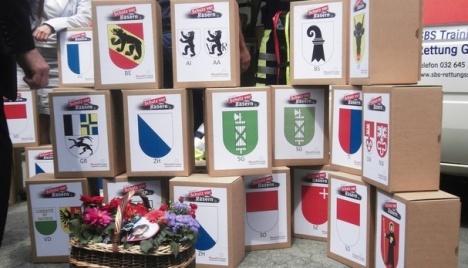 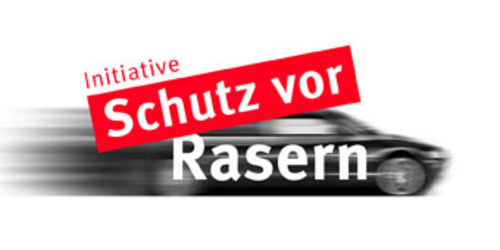 ZVR Verkehrsrechtstag vom 22.09.2021
10
Raser-Definition der Volksinitiative
Ein «Raser» ist, wer einen der folgenden Tatbestände erfüllt:
krasse Missachtung der zulässigen Höchstgeschwindigkeit; «krass» ist immer erfüllt bei Überschreitung um:
mindestens 40 km/h bei 30 km/h zulässiger Vmax,
mindestens 50 km/h innerorts, 
mindestens 60 km/h ausserorts und 
mindestens 80 km/h auf Autobahnen
waghalsiges Überholen;
Teilnahme an einem nicht bewilligten Rennenmit Motorfahrzeugen.
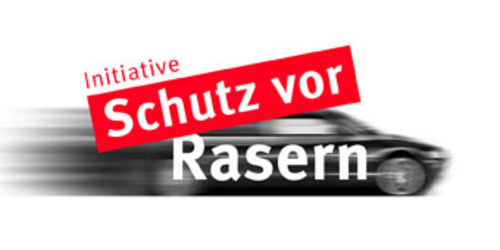 ZVR Verkehrsrechtstag vom 22.09.2021
11
Massnahmen der Volksinitiative
Die Forderungen der Volksinitiative fanden im Parlament von links bis rechts breite Unterstützung und Via sicura wurde wie folgt ergänzt: 
Definition «Rasertatbestand» 
Mindeststrafe 1 Jahr Gefängnis
Führerausweisentzug mindestens 24 Monate für Ersttäter, bei Rückfall Entzug für immer.
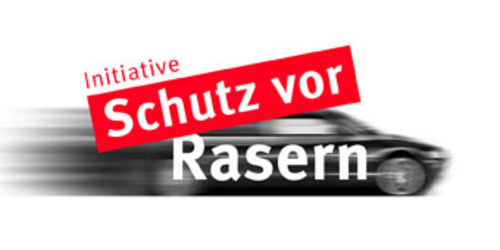 ZVR Verkehrsrechtstag vom 22.09.2021
12
Zusätzliche Widerhandlungskategorie
ZVR Verkehrsrechtstag vom 22.09.2021
13
Evaluation der Via sicura Massnahmen
Für die Begutachtung wurden unabhängige ausländische Experten beigezogen. 
Die Evaluation von Via sicura hat die erwartete positive Wirkung insgesamt bestätigt. 
Besonders positiv wirkende Massnahmen:
Alkoholverbot für Neulenkende und Berufschauffeure
Lichtobligatorium für Motorfahrzeuge am Tag
Regelung von Raserdelikten
Infrastrukturmassnahmen
Korrekturbedarf bei den Rasermassnahmen.
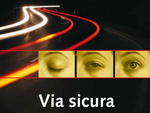 ZVR Verkehrsrechtstag vom 22.09.2021
14
Geplante Korrekturen
Das Parlament will die folgenden im Evaluationsbericht vorgeschlagenen Korrekturen vornehmen:
Grösserer Ermessensspielraum für Vollzugsbehörden bei Raserdelikten:
Aufhebung des Automatismus bei der Anwendung des Raser-Tatbestands.
Verzicht auf Mindestfreiheitsstrafe von 1 Jahr, aber Höchststrafe 4 Jahre wird beibehalten.
Mindestdauer des Führerausweisentzugs wird bei Ersttätern von 24 auf 12 Monate verkürzt.
Die Änderung soll übertriebene Härten beseitigen, ohne aber die Wirkung zu schmälern.
ZVR Verkehrsrechtstag vom 22.09.2021
15
Entwicklung der schweren Unfälle nachVerkehrsteilnahme
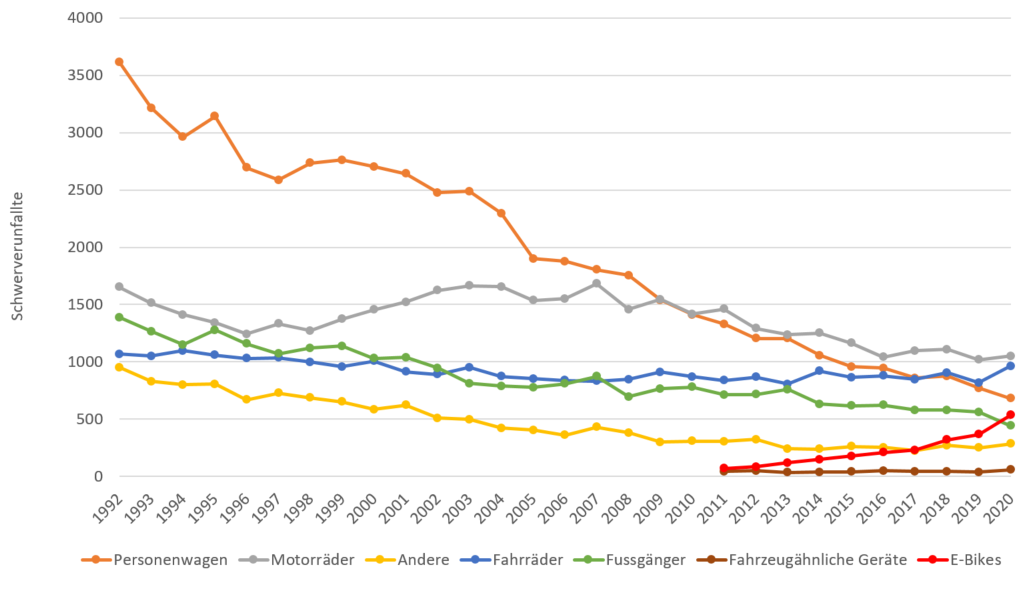 ZVR Verkehrsrechtstag vom 22.09.2021
16
Ziel des ASTRA für 2030
Nicht mehr als 100 Verkehrstote und 2'500 Schwerverletzte pro Jahr auf Schweizer Strassen als Zielsetzung. 

Bei fast allen Arten der Verkehrsteilnahme sind wir auf Kurs. Noch grosse Anstrengungen sind bei den E-Bike- und Fahrradunfällen notwendig. 



Besten Dank für Ihre Aufmerksamkeit!
ZVR Verkehrsrechtstag vom 22.09.2021
17